Die  Liebesgeschichte von  Beethoven und  Juliette  Gwitschardi
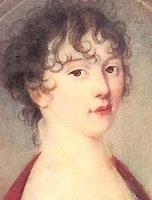 Wir werden heute über die Liebe sprechen. 
Ihr sagt eure Meinung: “Was ist Liebe?” 
Ihr erfährt eine sehr interessante Liebesgeschicte von Beethoven und Juliette Gwitschardi. 
Am Ende der Stunde musst Ihr auf solche Frage Antwort geben: “Braucht der Mensch die Liebe? Welche Rolle spielt Liebe im Leben der Menschen?“
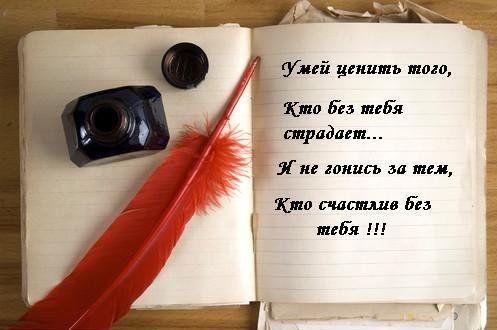 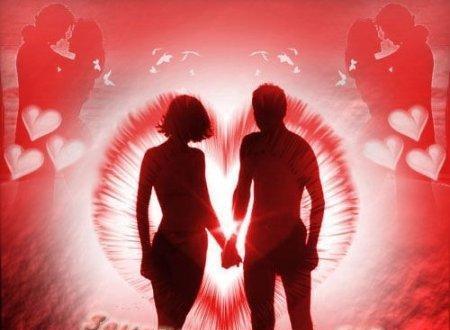 Was ist Liebe?
menschliches
Gefühl
Krankheit
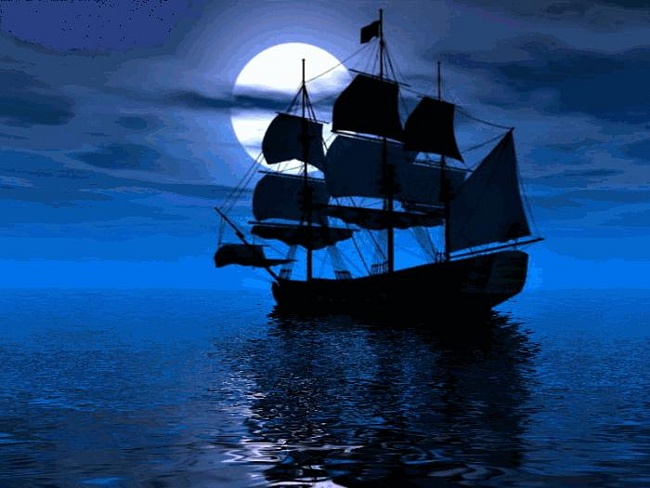 Wir diskutieren über die Liebesgeschichte von  Beethoven und Juliette Gritschwaldi
In  Beethovens  Leben  war  eine sehr  unglückliche  Liebesgeschichte.  Das  war  eine  Tragödie  für  den  berühmten  Komponisten.  Er war in seiner Schülerin Gräfin  Julietta Gwitschardi   sehr verliebt.  Aber die Eltern von  Juljetta  waren dagegen. Beethoven war arm, taub, passte der schöner Frau nicht.
Sucht das Problem
Beschreibt das Problem
Beschreibt die möglichen Varianten des Problemslösung
Besprecht das in kleinen Gruppen
Presentiert  die Problemslösung
Die Liebesgeschichte von Beethoven und Juliette Gwitschardi
Meiner Meinung nach, ist die interessanteste Geschichte  (die Geschichte von …….Gruppe)
Meiner Meinung nach, ist die  romantischste Geschichte  (die Geschichte von …….Gruppe)
Meiner Meinung nach, ist die  unwahrheitsgetreueste Geschichte  (die Geschichte von …….Gruppe)
Meiner Meinung nach, ist die schönste Geschichte  (die Geschichte von …….Gruppe)
Meiner Meinung nach, ist die wahrheitsgetreue Geschichte  (die Geschichte von …….Gruppe)
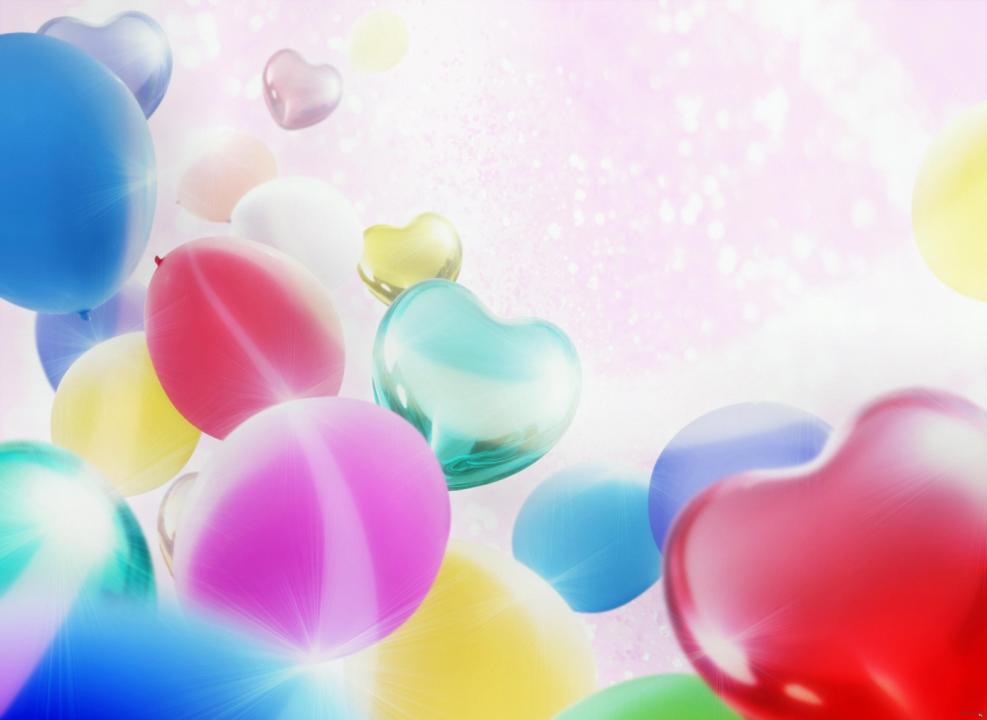 Braucht der Mensch die Liebe?

Welche Rolle spielt Liebe 
 in unserem Leben?
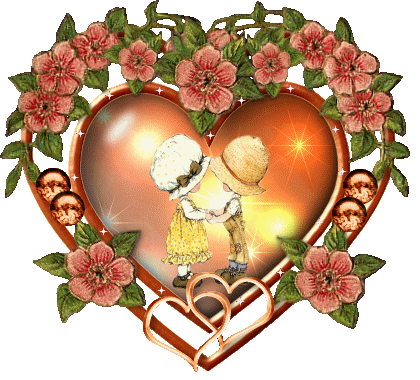 Danke schön für die Arbeit